М.Ю.Лермонтов
(1814-1841)
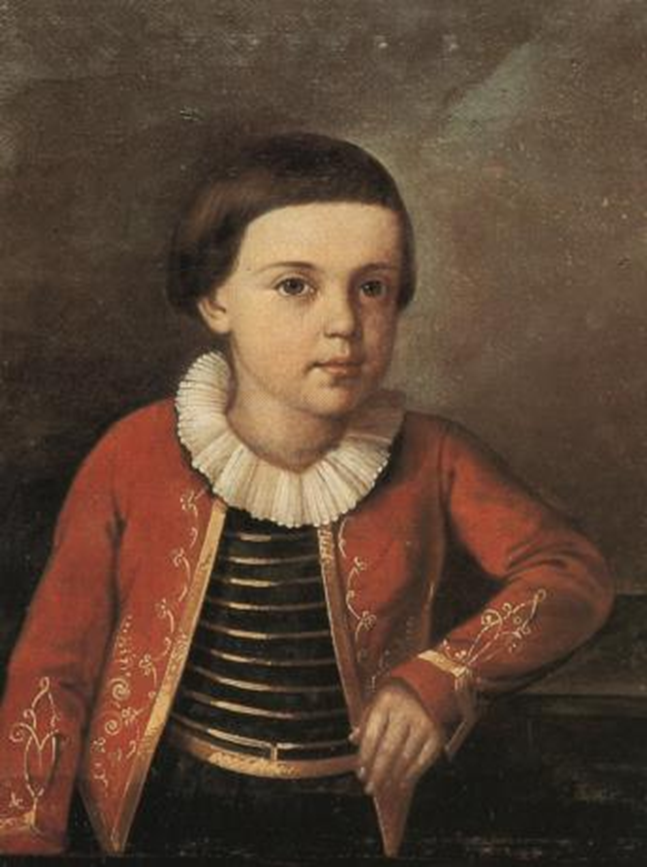 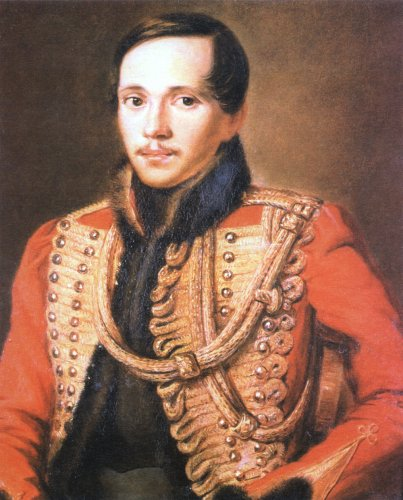 «Баллада»
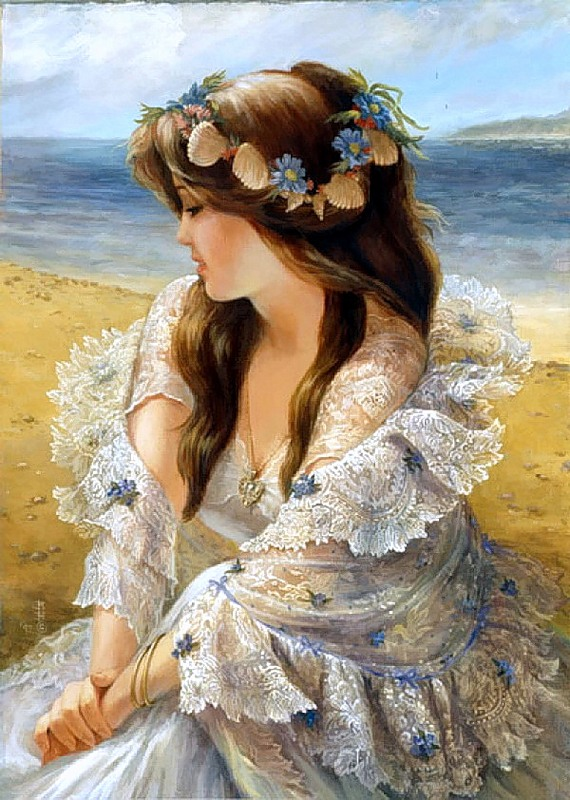 «Над морем красавица-дева сидит;
И, к другу ласкаяся, так говорит:

"Достань ожерелье, спустися на дно;
Сегодня в пучину упало оно!

Ты этим докажешь свою мне любовь!"
Вскипела лихая у юноши кровь,

И ум его обнял невольный недуг,
Он в пенную бездну кидается вдруг…»
«Незабудка»
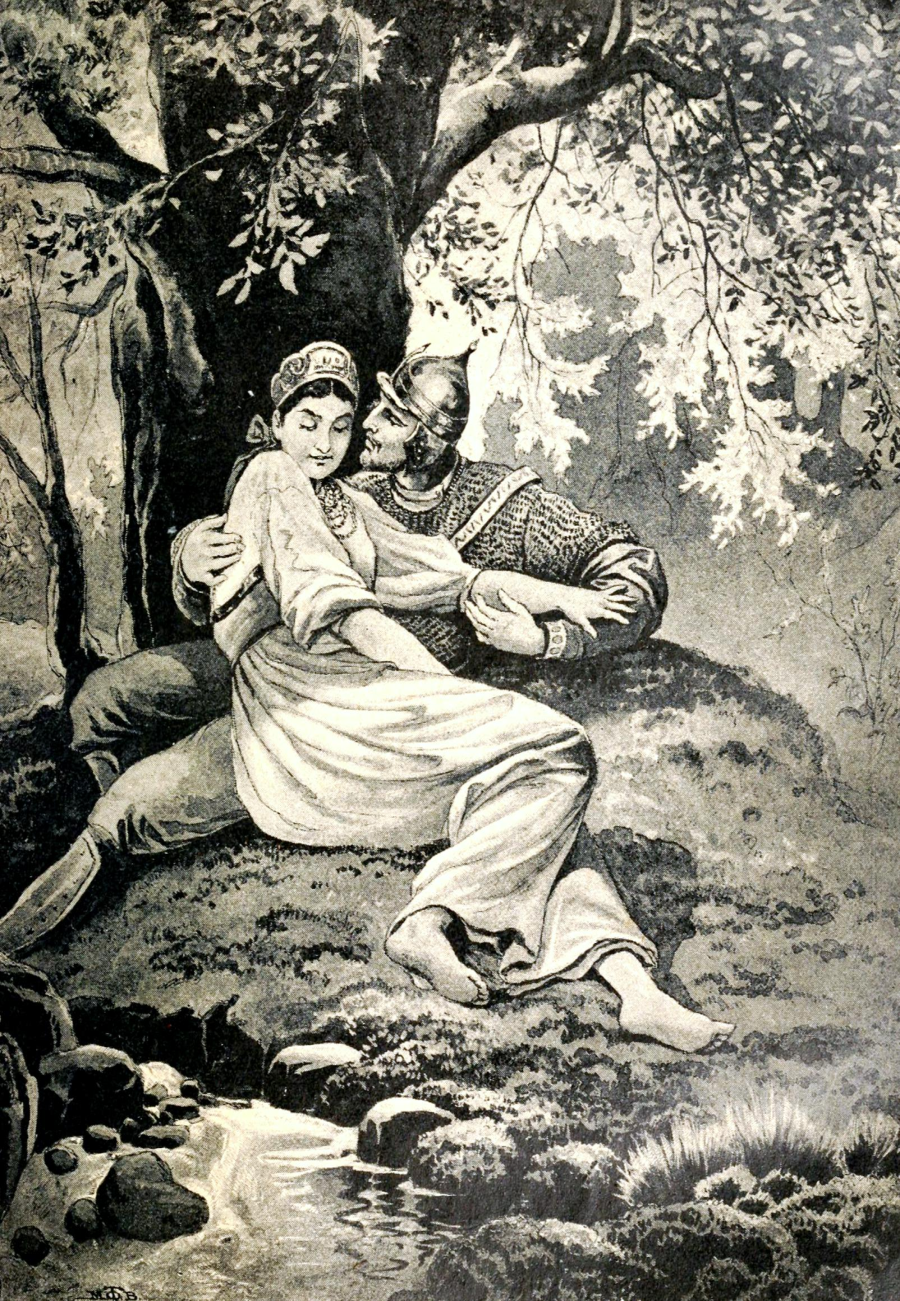 ***
«Цветок печальный с этих пор
Любови дорог; сердце бьется,
Когда его приметит взор.
Он незабудкою зовется;
В местах сырых, вблизи болот,
Как бы страшась прикосновенья,
Он ищет там уединенья,
И цветом неба он цветет,
Где смерти нет и нет забвенья...»
«Святая Елена»
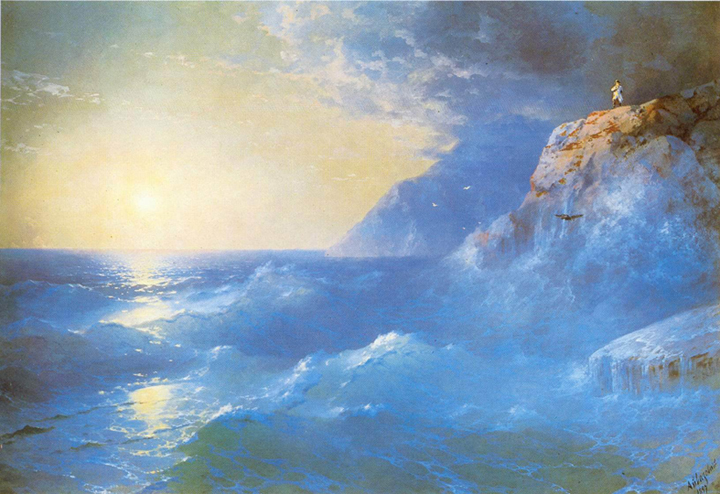 «Русская мелодия»
***
«Так перед праздною толпой
И с балалайкою народной
Сидит в тени певец простой
И бескорыстный, и свободный!..»
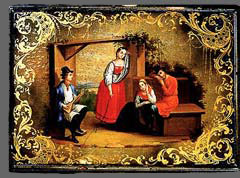 «Смерть поэта»
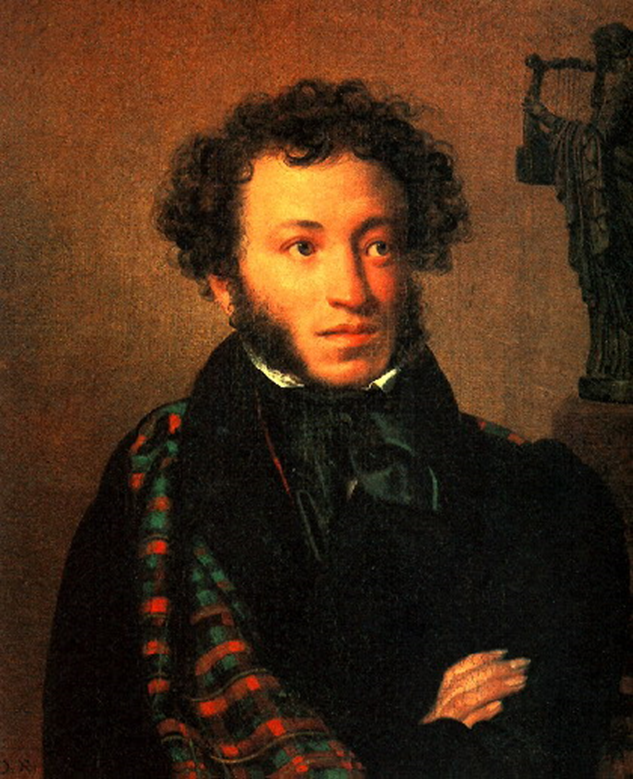 «Погиб поэт! — невольник чести — 
        Пал, оклеветанный молвой, 
        С свинцом в груди и жаждой мести, 
        Поникнув гордой головой!..»
«Я верю…»
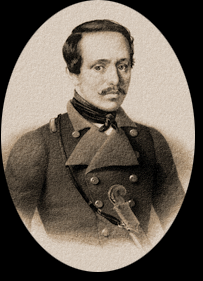 «Я верю: под одной звездою
Мы с вами были рождены;
Мы шли дорогою одною,
Нас обманули те же сны...»
«Кавказ»
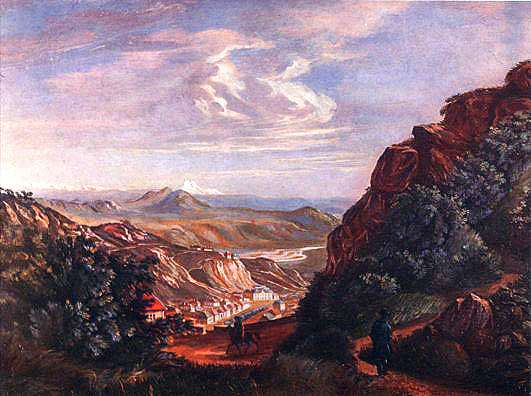 Картина М.Ю.Лермонтова
«Листок»
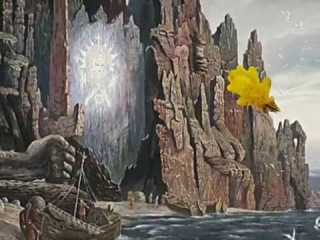 «Дубовый листок оторвался от ветки родимой
И в степь укатился, жестокою бурей гонимый;
Засох и увял он от холода, зноя и горя
И вот наконец докатился до Черного моря...»
«Желание»
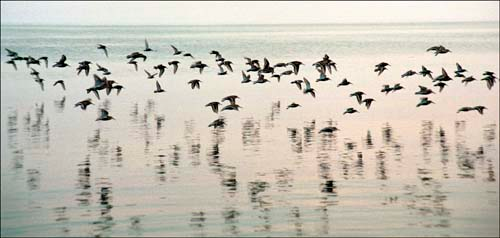 «Бородино»
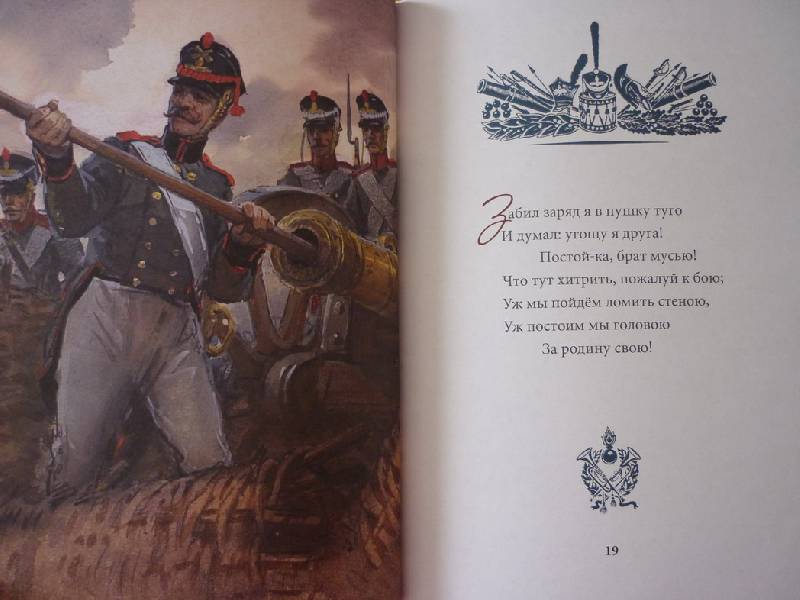 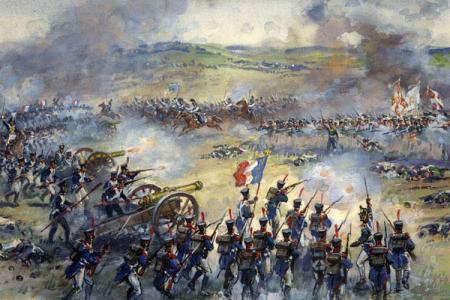 «Маскарад»
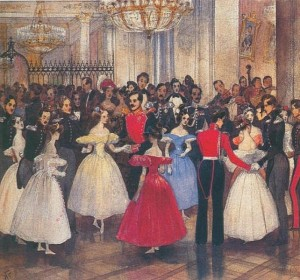 «Я не унижусь перед тобою…»
«Я не унижусь пред тобою;
Ни твой привет, ни твой укор
Не властны над моей душою.
Знай: мы чужие с этих пор.
Ты позабыла: я свободы
Для заблужденья не отдам;
И так пожертвовал я годы
Твоей улыбке и глазам,
И так я слишком долго видел
В тебе надежду юных дней,
И целый мир возненавидел,
Чтобы тебя любить сильней…»
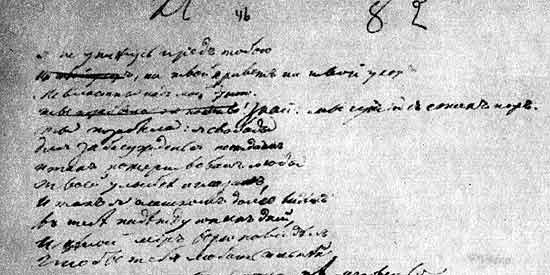 «Тамара»
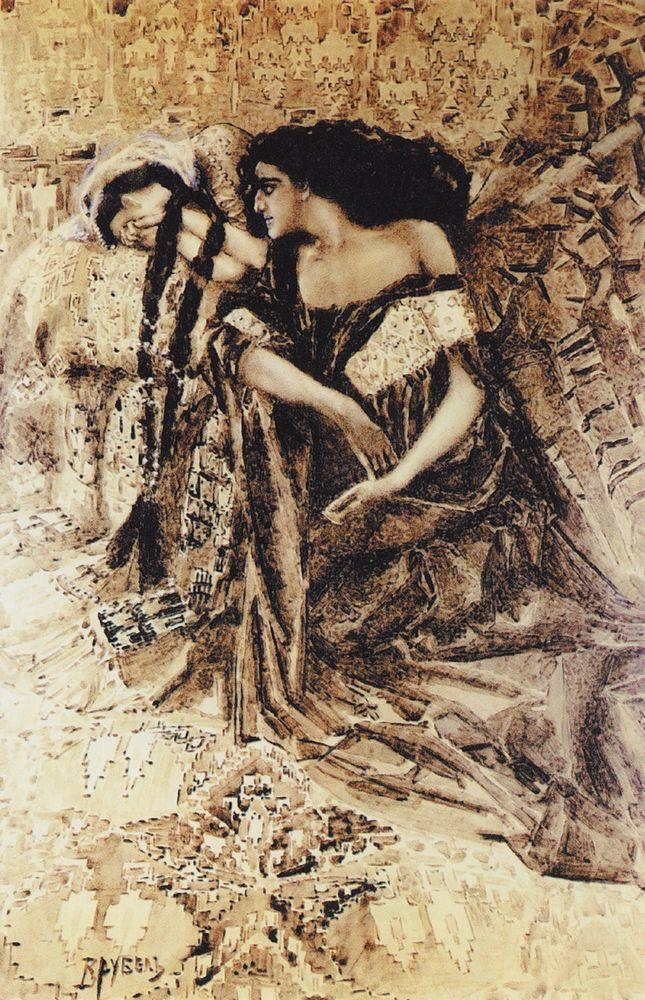 ***
«И слышался голос Тамары:
Он весь был желанье и страсть,
В нем были всесильные чары,
Была непонятная власть...»
«Кинжал»
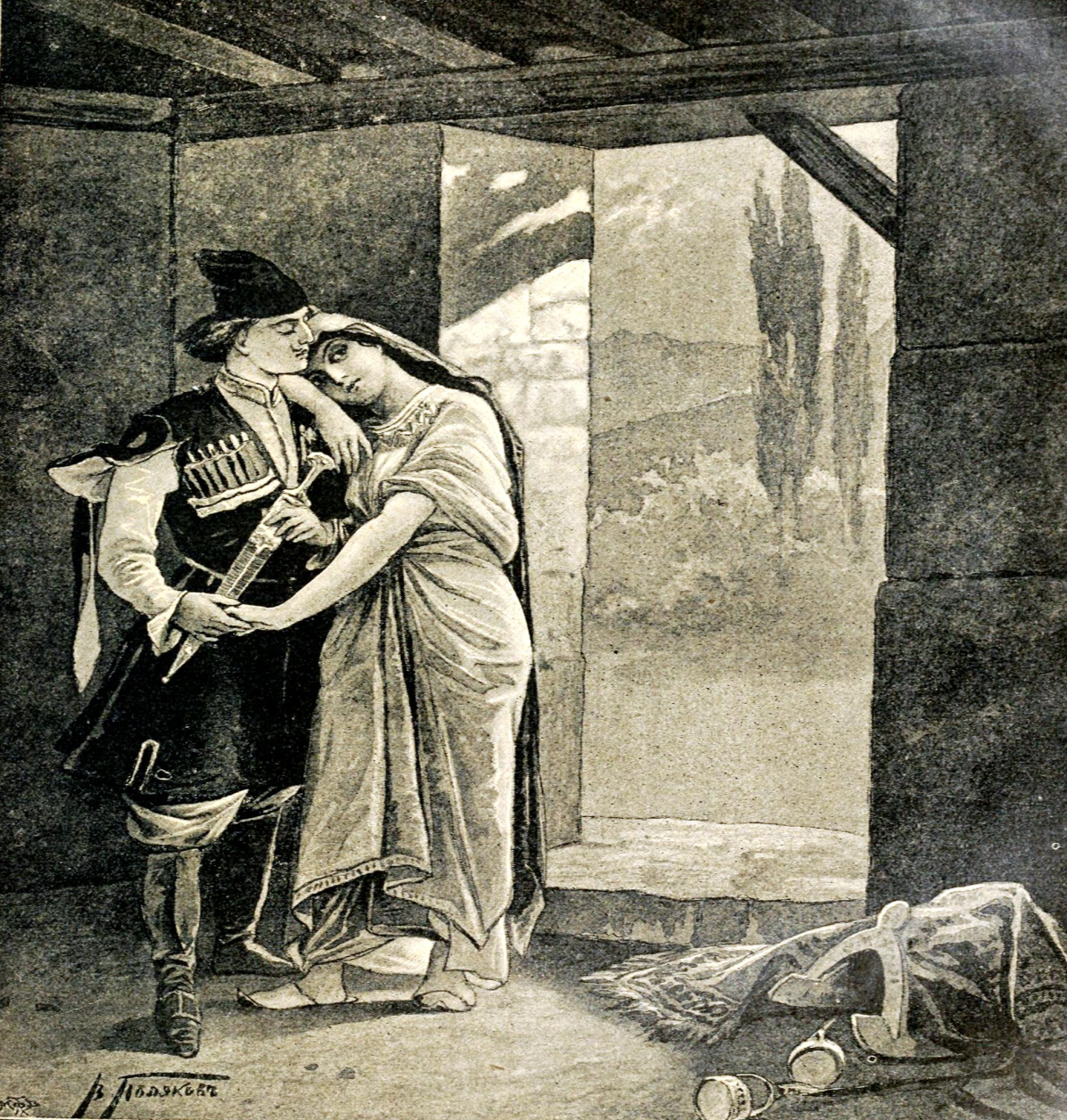 «Русалка»
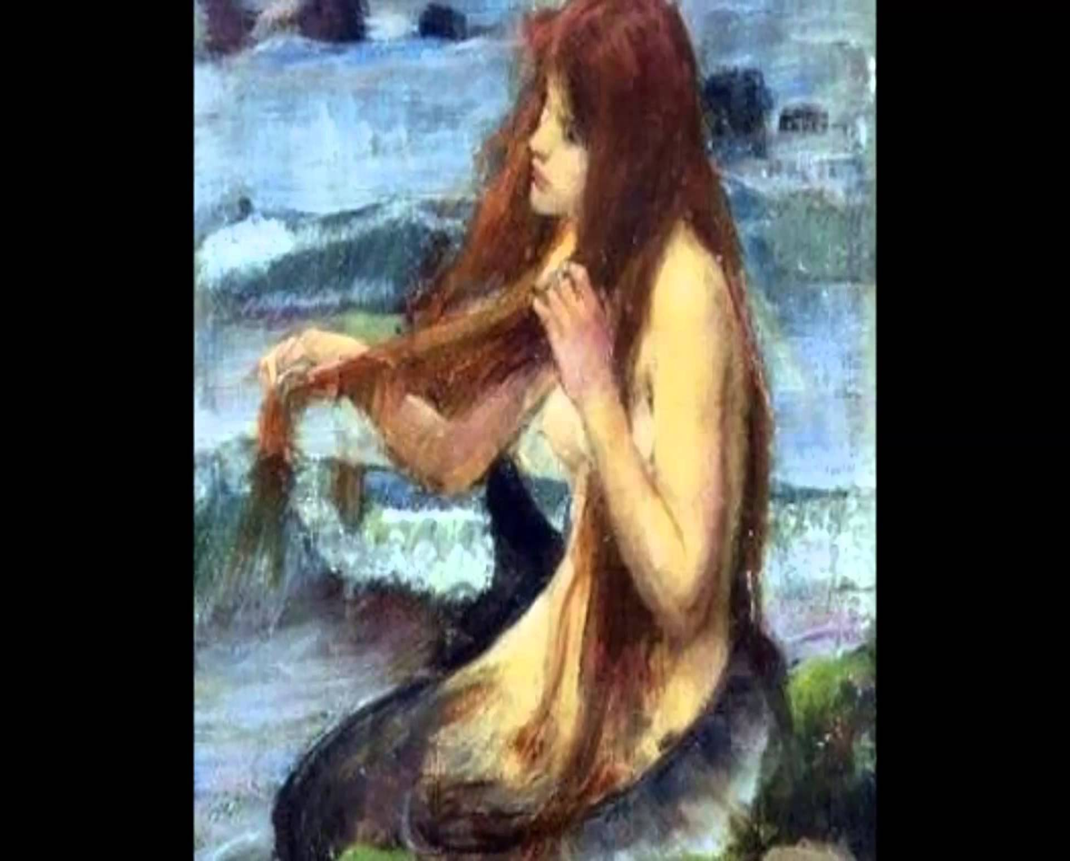 «Песня про купца Калашникова…»
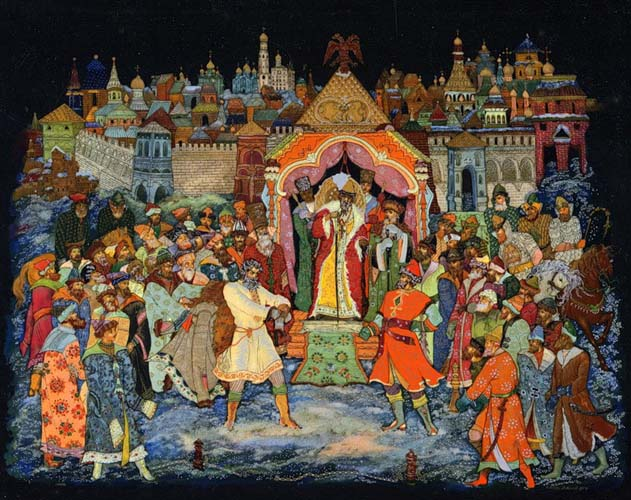 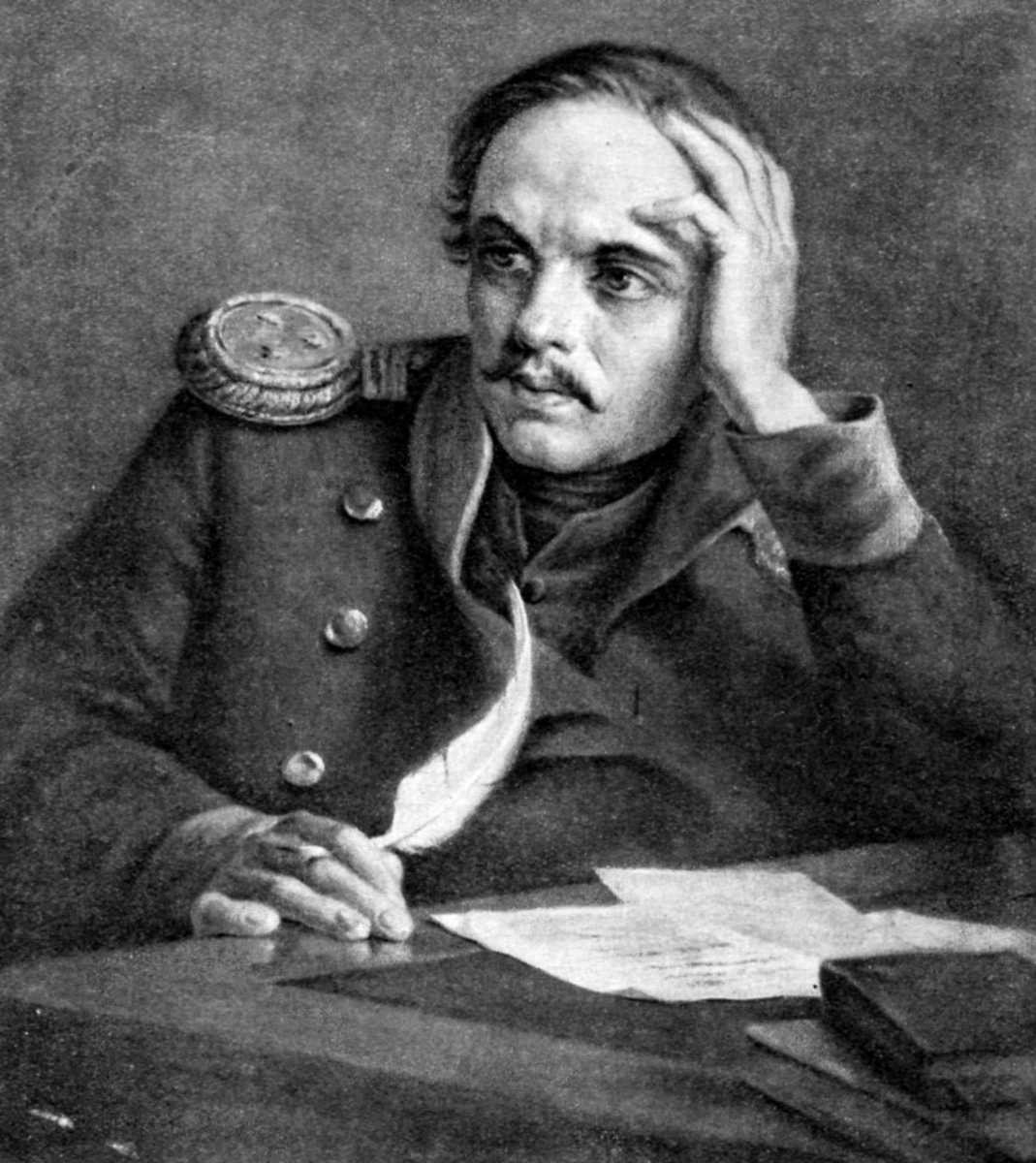